BÀI 14 BẢO VỆ MÔI TRƯỜNG VÀ NGUỒN LỢI THỦY SẢN
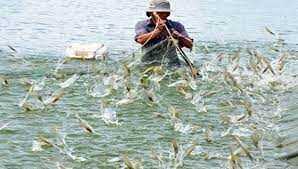 MỤC TIÊU
- Nêu được vai trò và biện pháp bảo vệ môi trường, nguồn lợi thủy sản.
- Hiểu được ý nghĩa của việc bảo vệ môi trường và nguồn lợi thuỷ sản.
01
VAI TRÒ CỦA BVMT VÀ NLTS
Các em theo dõi phóng sự sau đây: https://www.youtube.com/watch?v=EARI575JBWg
Theo các em, nguyên nhân nào làm cho cá chết được nhắc đến trong video vừa xem?
Việc nuôi tôm cá nói riêng hay thủy sản nói chung của nước ta đóng vai trò quan trọng trong nền kinh tế, khi môi trường bị ô nhiễm, tôm cá mắc bệnh, chết hàng loạt thì tổn thất không chỉ cho người nuôi trồng mà còn gây tác động lớn đến nền kinh tế địa phương và cả nước. Vậy làm thế nào để BVMT và nguồn lợi thủy sản?
Các em hãy quan sát hình 14.1 SGK và trả lời câu hỏi 1, 2, 3
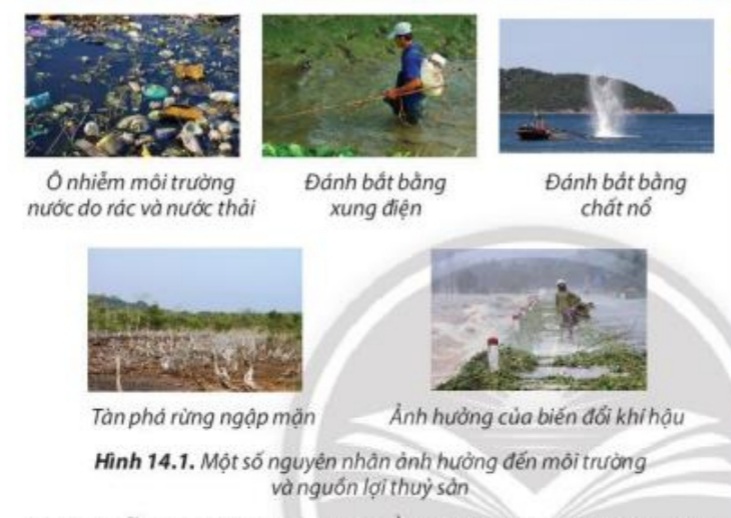 Câu hỏi 1, 2, 3
1. Các hiện tượng và hoạt động được minh họa trong hình 14.1 tác động xấu đến MT và nguồn lợi TS như thế nào?
2. Địa phương em ở có xảy ra những hiện tượng và hoạt động như hình 14.1 hay không? Là HS em cần làm gì để BVMT và NLTS?
3. Khi nuôi TS nếu sử dụng lượng thức ăn quá nhiều so với nhu cầu của TS nuôi sẽ ảnh hưởng đến MT và TS như thế nào?
Vậy: Vai trò của việc BVMT và NLTS là:
- Đảm bảo thủy sản sinh trưởng, phát triển tốt, không bệnh tật.
- Tạo nguồn thủy sản sạch.
- Bảo tồn nguồn lợi thủy sản.
- Bảo vệ MT sống trên trái đất.
02
Biện pháp BVMT và NLTS
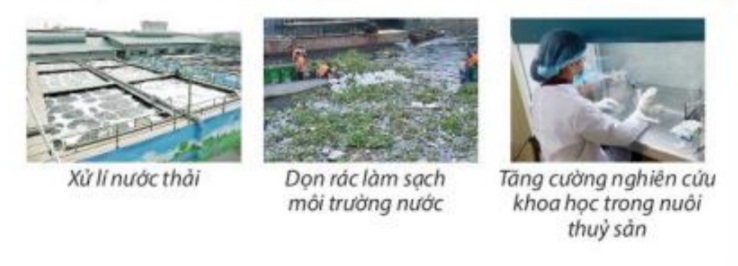 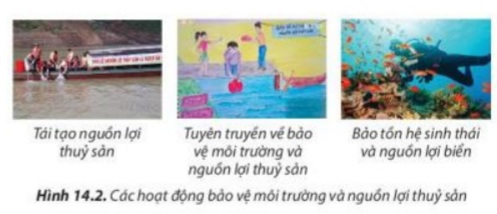 Các em hãy quan sát hình 14.2 SGK, thảo luận nhóm và trả lời câu hỏi 4, 5, 6, 7
Câu hỏi 4, 5, 6, 7
4. Các hoạt động ở hình 14.2 đã góp phần BVMT và NLTS như thế nào?
5. Vì sao việc cấm hủy hoại các loài sinh vật cảnh đặc trưng, bãi đẻ, nơi sinh sống của ĐV đáy lại có tác dụng BVMT nuôi thủy sản.
6. Vì sao phải xây dựng ý thức trong cộng đồng về BVMT và NLTS?
7. Địa phương của em thực hiện việc BVMT va NLTS như thế nào?
Các nhóm trình bày (5p)
Luyện tập
Vận dụng
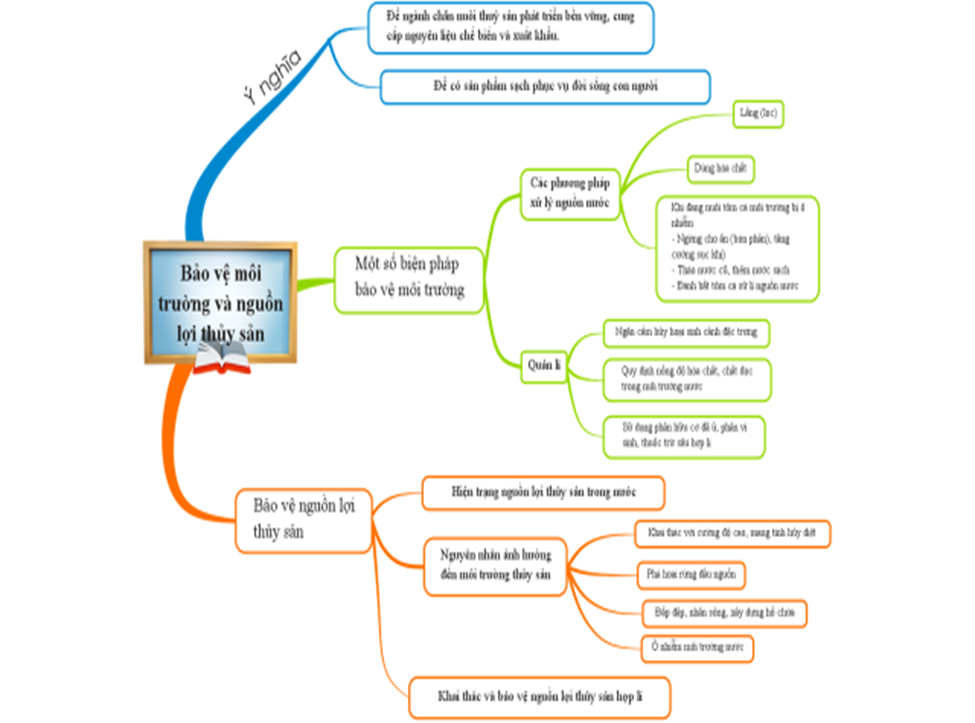 Thanks!